ПО ДОРОГЕ К ОЛИМПИАДЕ В СОЧИ.ЧАСТЬ 2.
ОЛИПИЙСКИЕ   ТАЛИСМАНЫ
Есть в проведении Олимпийских игр и традиция трогательная, добрая, чуть смешная. Спортсмены и болельщики слегка суеверны. Они - полушутя, полусерьезно - верят в разные приметы, носят при себе талисманы. 
     	          На Олимпийских играх - а это случилось впервые на Играх в Мехико - появился талисман. Но не чей-то персонально, а для всех, общий: чтобы приносить счастье любому олимпийцу, любому болельщику. Талисманом стал ягуар. А это, надо сказать, одно из любимых животных в Мексике. 
      	Новый олимпийский обычай сразу всем понравился. Так и пошло. Талисманом объявляли какого-нибудь хорошего зверя, как бы «хозяина» той страны, где проходила Олимпиада.
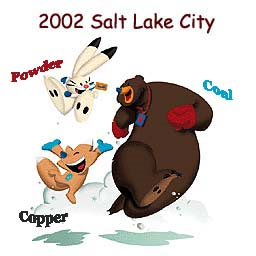 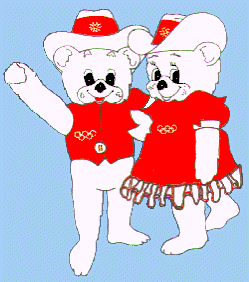 ТАЛИСМАНЫ СОЧИ  2014
СНЕЖИНКА
       ЛУЧИК
       МИШКА ПОЛЮС
       ЛЕОПАРД БАРСИК
       ЗАЙКА СТРЕЛКА
ОЛИМПИЙСКИЕ ЭМБЛЕМЫ
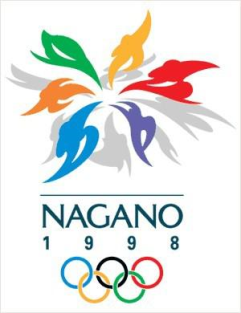 Каждые Олимпийские Игры имеют свою уникальную эмблему символизирующую город и страну организатор. Обычно, но не всегда, элементом эмблемы являются олимпийские кольца. Официальная Олимпийская эмблема -  это пять переплетенных цветных колец на белом фоне. Право использовать Олимпийскую эмблему имеют только МОК и НОК. Национальные олимпийские комитеты каждый раз имели свою собственную эмблему. Это прописано в Олимпийской хартии, как и то, что использование эмблемы другими организациями в любых коммерческих целях без разрешения МОК запрещено.
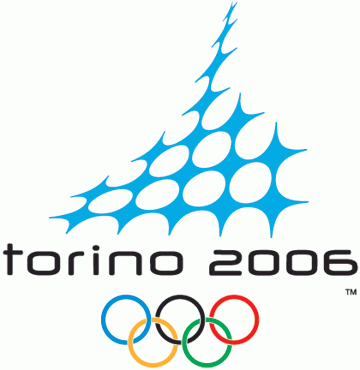 ОЛИМПИЙСКАЯ ЭМБЛЕМА СОЧИ 2014
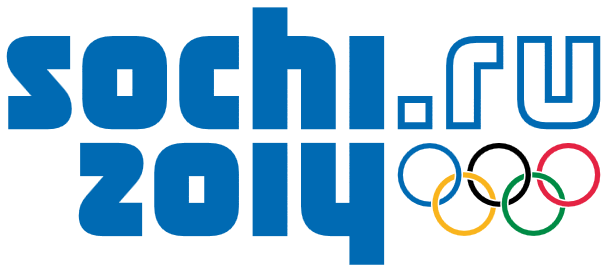 ДЕВИЗ СОЧИ 2014
«Жаркие. 
                 
                 Зимние.   
                                 Твои.»
МЕДАЛИ СОЧИ 2014
ЗНАЧКИ СОЧИ 2014
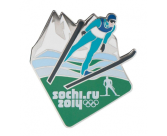 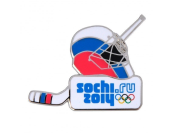 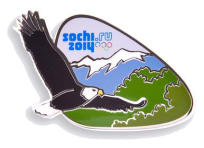 МАРКИ СОЧИ 2014
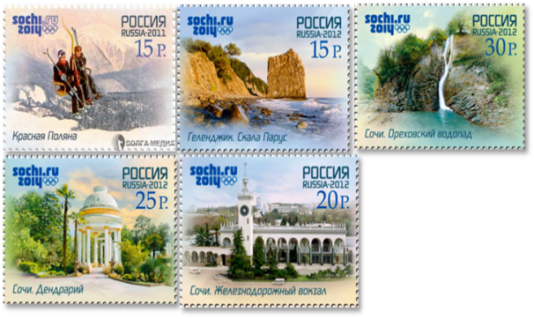 МОНЕТЫ и ДЕНЬГИСОЧИ 2014
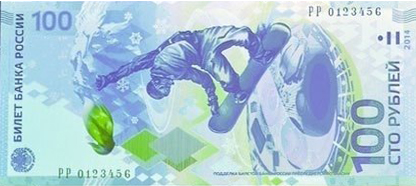 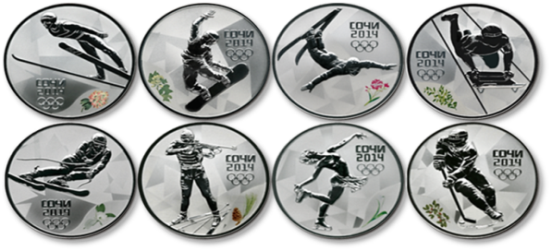 ГИМН СОЧИ 2014
Гимн написали
 Николай Арутюнов 
Карен Кавалерян
ДО ВСТРЕЧИ В СОЧИ!
СМОТРИ ОЛИМПИАДУ!                
          БОЛЕЙ ЗА РОССИЮ!
                           РОССИЯ – ЧЕМПИОНКА!